How old are you?I am 9 years old.
How old is she?She is 9 years old.
How old is Rose?Rose is 9 years old.
How old is he?He is 9 years old.
How old is Datu?Datu is 9 years old.
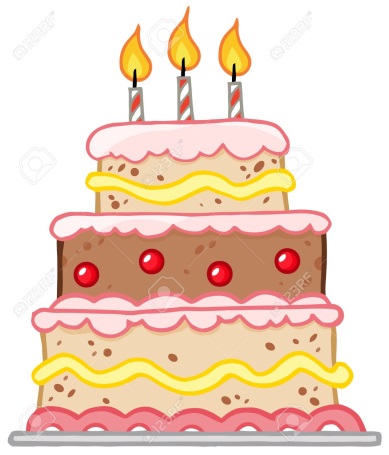 How old is she?She is 3 years old.
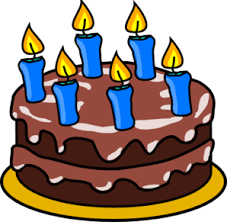 How old is he?He is 6 years old.